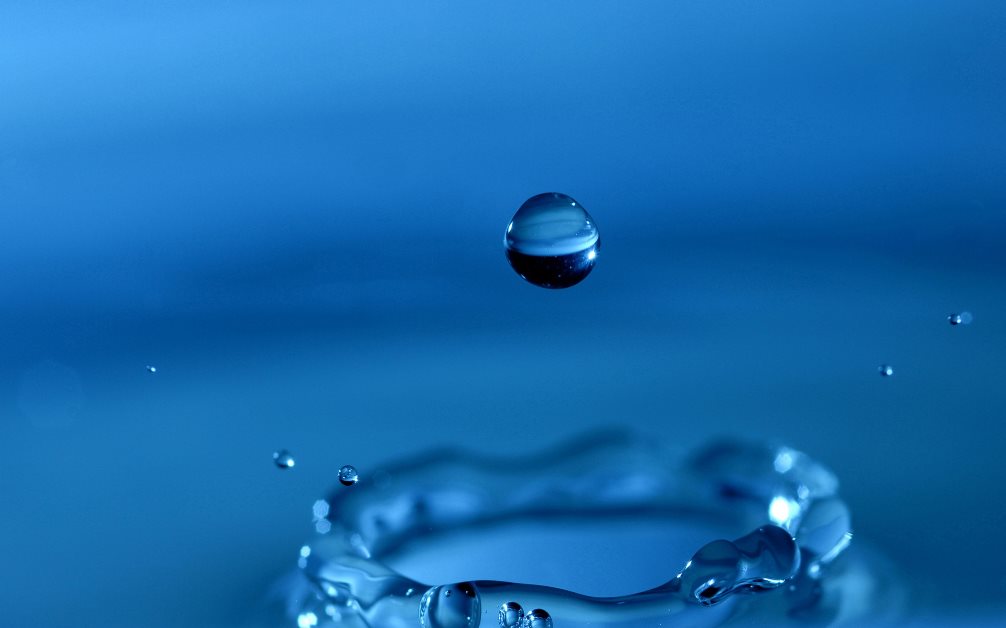 Муниципальное бюджетное дошкольное образовательное учреждение детский сад №45 «Солныщко»
«Взаимодействие педагогов и родителей в воспитании дошкольников с ограниченными возможностями здоровья».
Подготовила воспитатель
                     Дербина С.В.
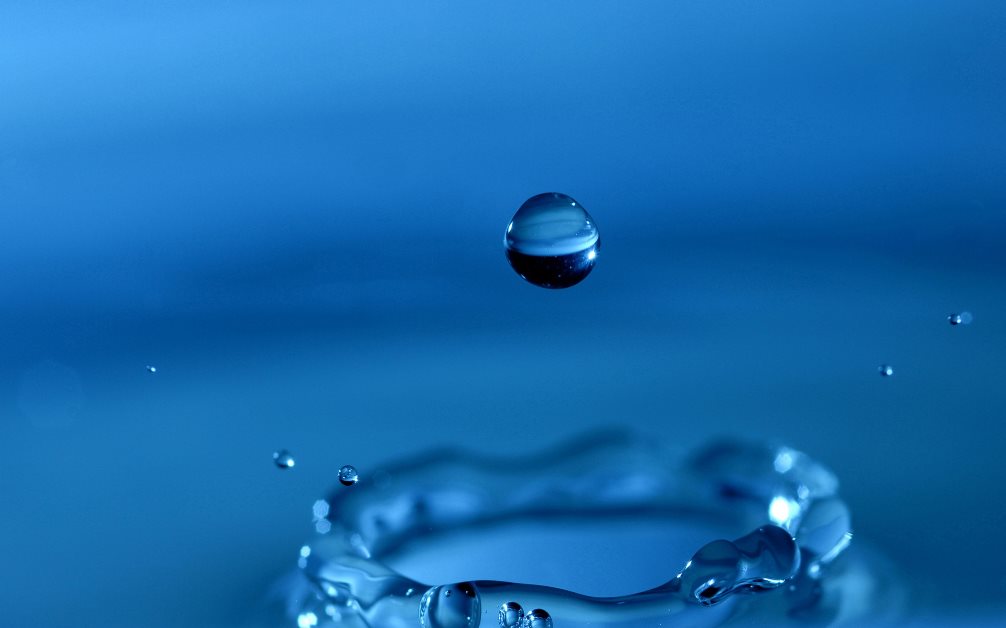 Взаимодействие
взаимопомощь, взаимоуважение и взаимодоверие, знание и учет педагогом условий семейного воспитания, а родителями – условий воспитания в детском саду. Также оно подразумевает обоюдное желание родителей и педагогов поддерживать контакты друг с другом.
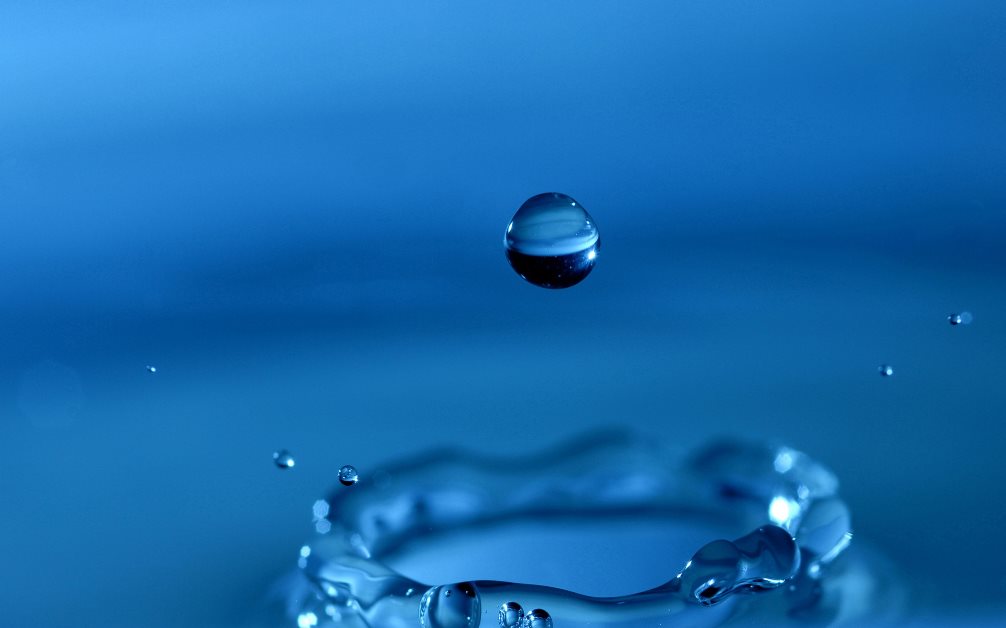 Актуальность
Взаимоотношения сотрудников детского сада и родителей на современном этапе одна из самых сложных проблем.
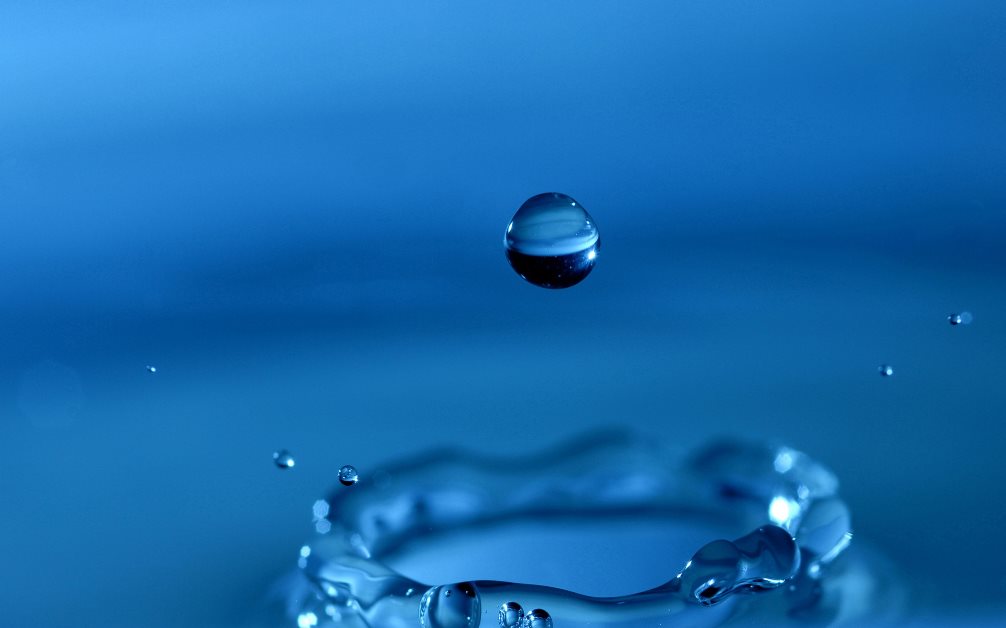 Цель:
создание эффективной коррекционно-образовательной  работы при взаимодействии педагогов и родителей для решения проблем развития детей.
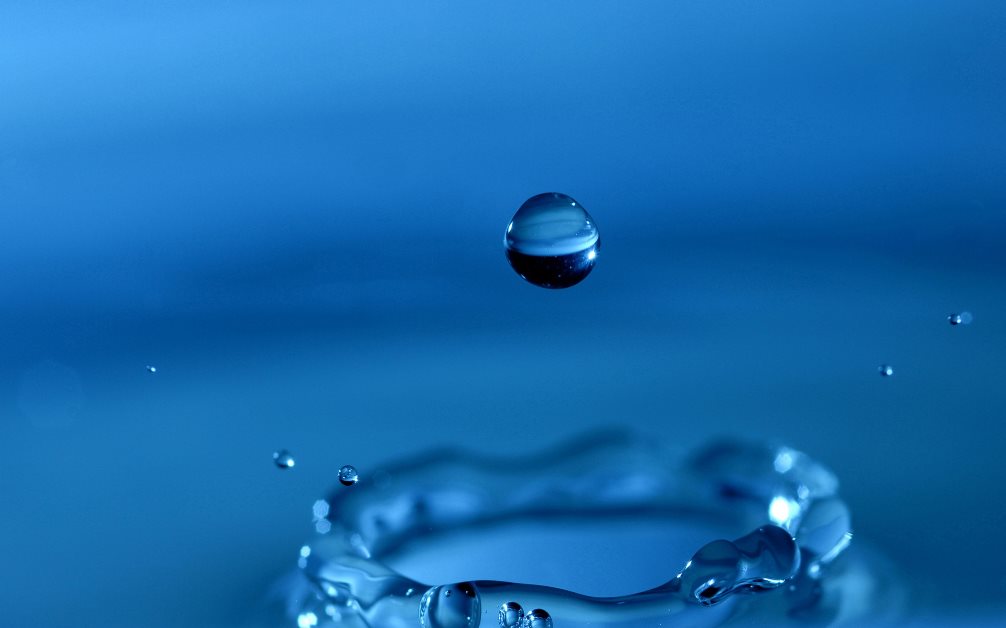 Задачи:
Установление партнерских отношений с семьей каждого воспитанника.

Формирование у родителей представлений об особенностях развития детей с ОВЗ.

Повышение психолого-педагогической компетентности родителей в вопросах  развития ребенка.
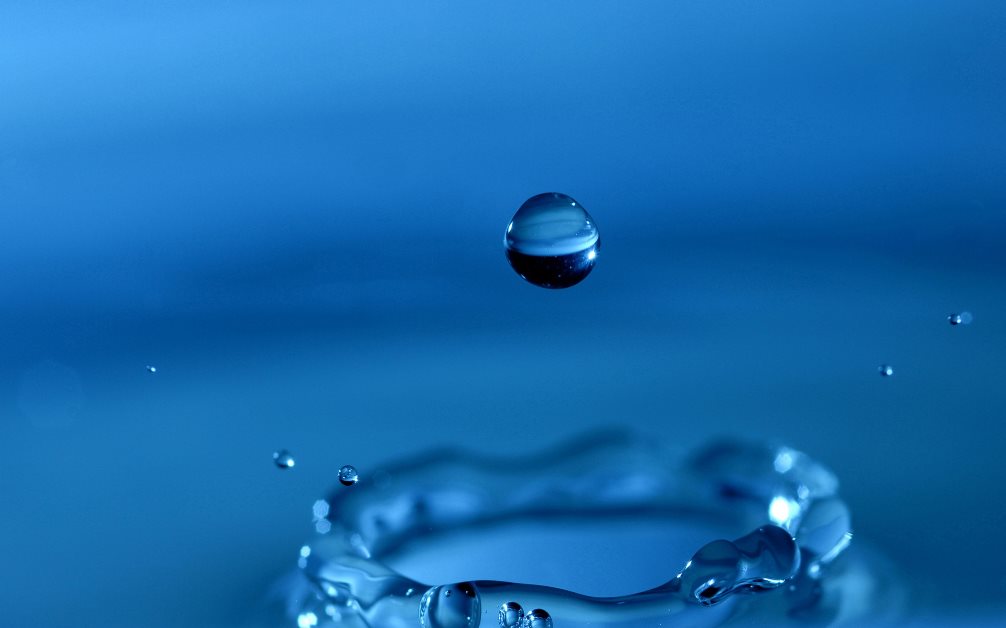 Инклюзивное образование
обеспечение равного доступа к образованию для всех обучающихся с учетом разнообразия особых образовательных потребностей и индивидуальных возможностей
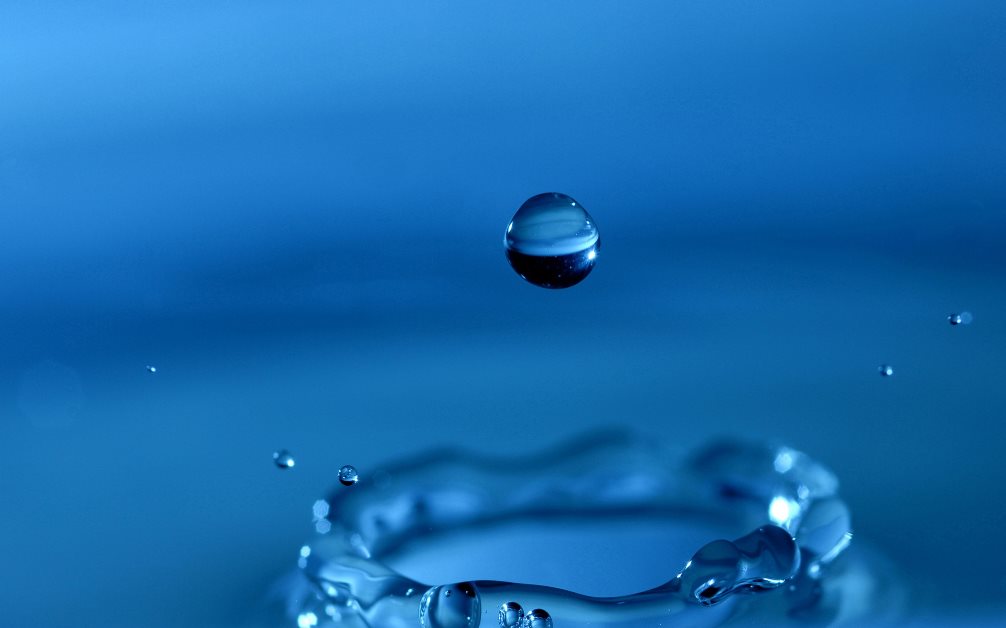 Категории детей с ОВЗ:

дети – инвалиды
дети, не имеющие статуса инвалидности
Категории родителей:

внимательные родители, принявшие ситуацию «особого» ребенка в семье 

родители, не признающие особых потребностей детей
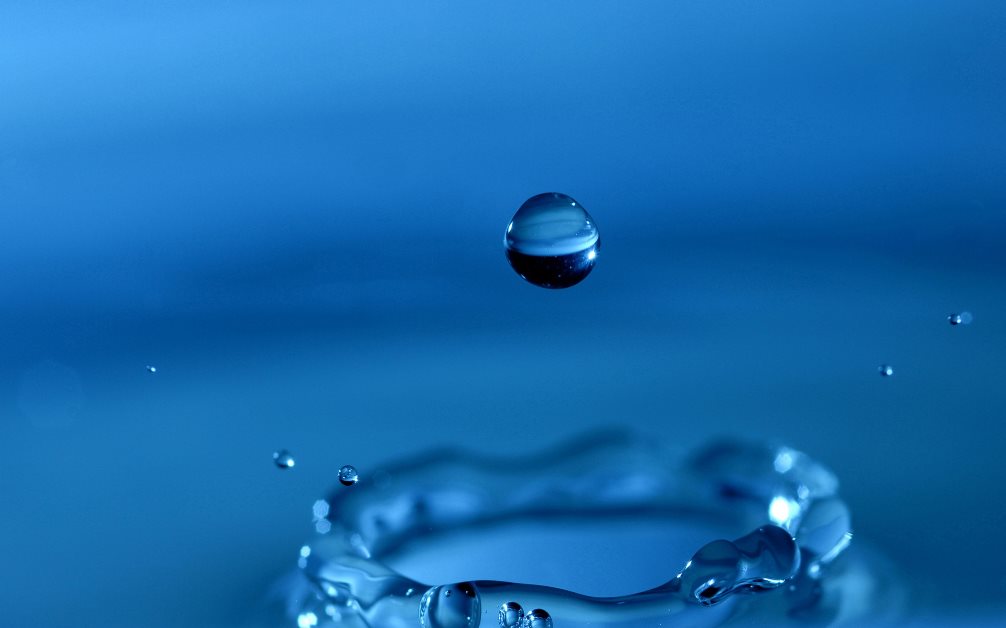 Рекомендации по взаимодействию с родителями детей с ОВЗ:
выяснить причину неприятия родителями проблем развития ребенка

установить контакт с родителями
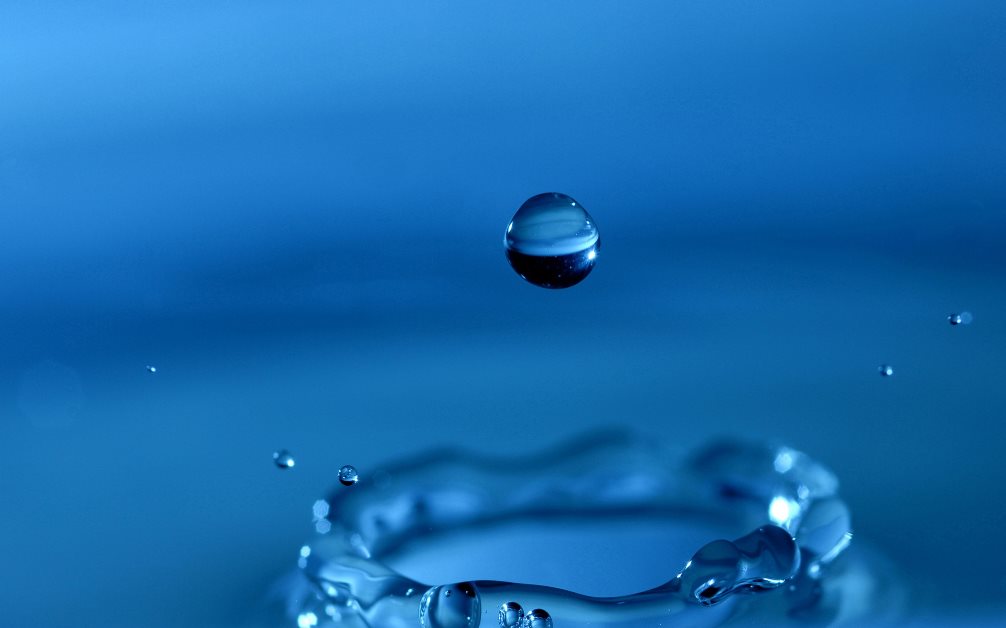 Этапы принятия конструктивных решений:
Отрицание проблемы

Поиск виноватых

Соблюдение «обета»

Принятие проблемы развития ребенка

Обращение за помощью
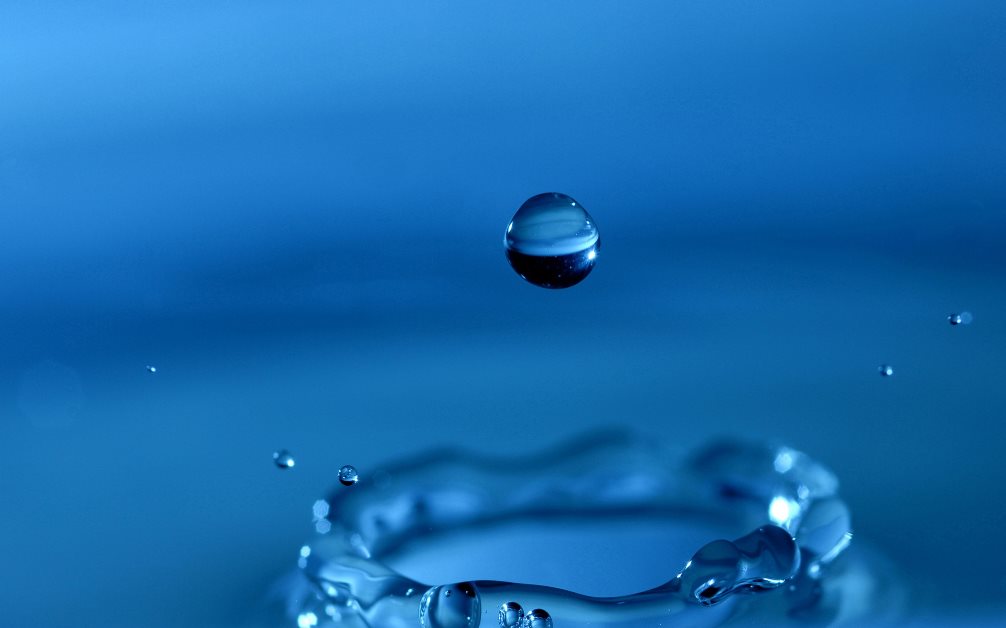 Способы  установления партнерского контакта с родителями:
положительные качества ребенка

домашнее визитирование

групповые и индивидуальные занятия с ребенком

участие родителей в организации совместных мероприятий
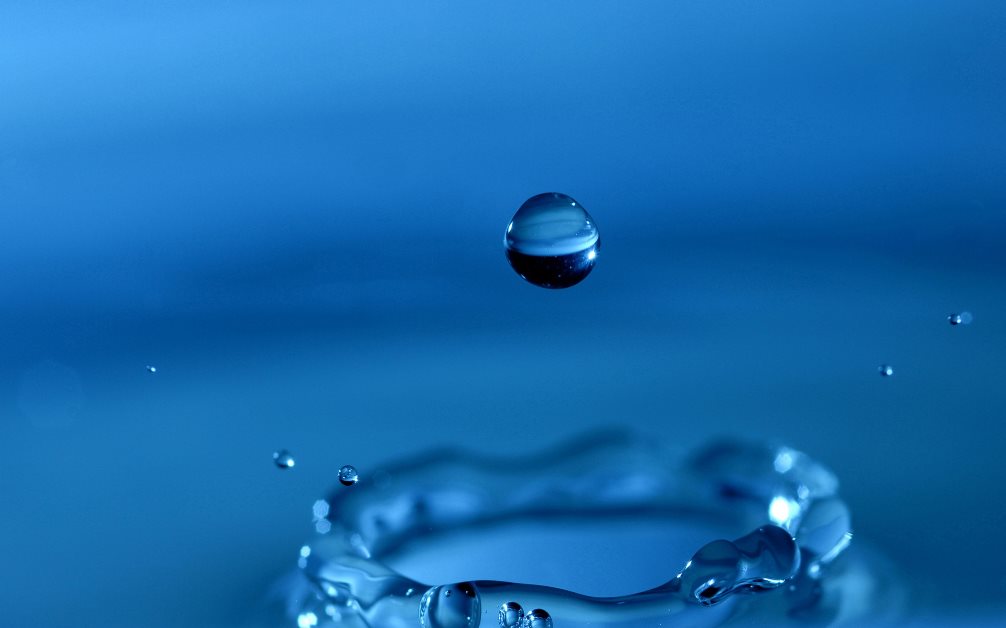 Планирование взаимодействия с родителями детей с ОВЗ
участие родителей в составлении индивидуального плана развития ребенка

отчеты об успехах ребенка для родителей
     посещение семьи ребенка
 
посещение родителями групповых и индивидуальных занятий с ребенком

поощрение участия родителей в организации совместных мероприятий
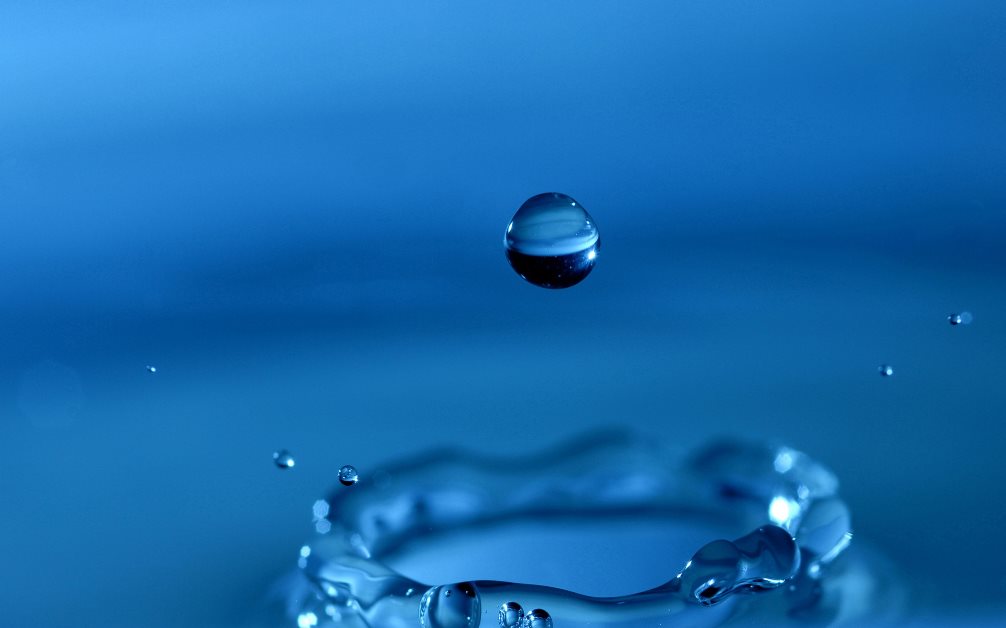 Спасибо за внимание!